テーマ：Xmas
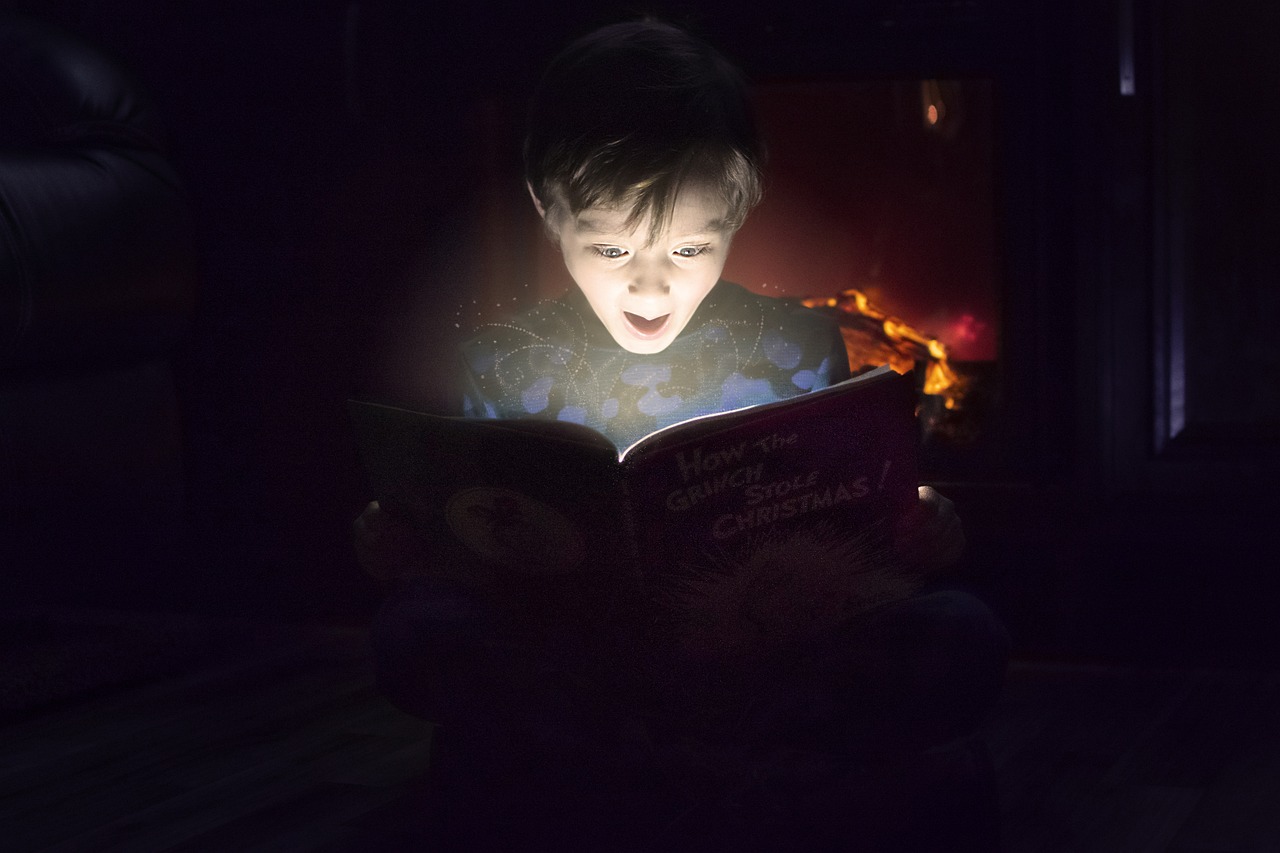 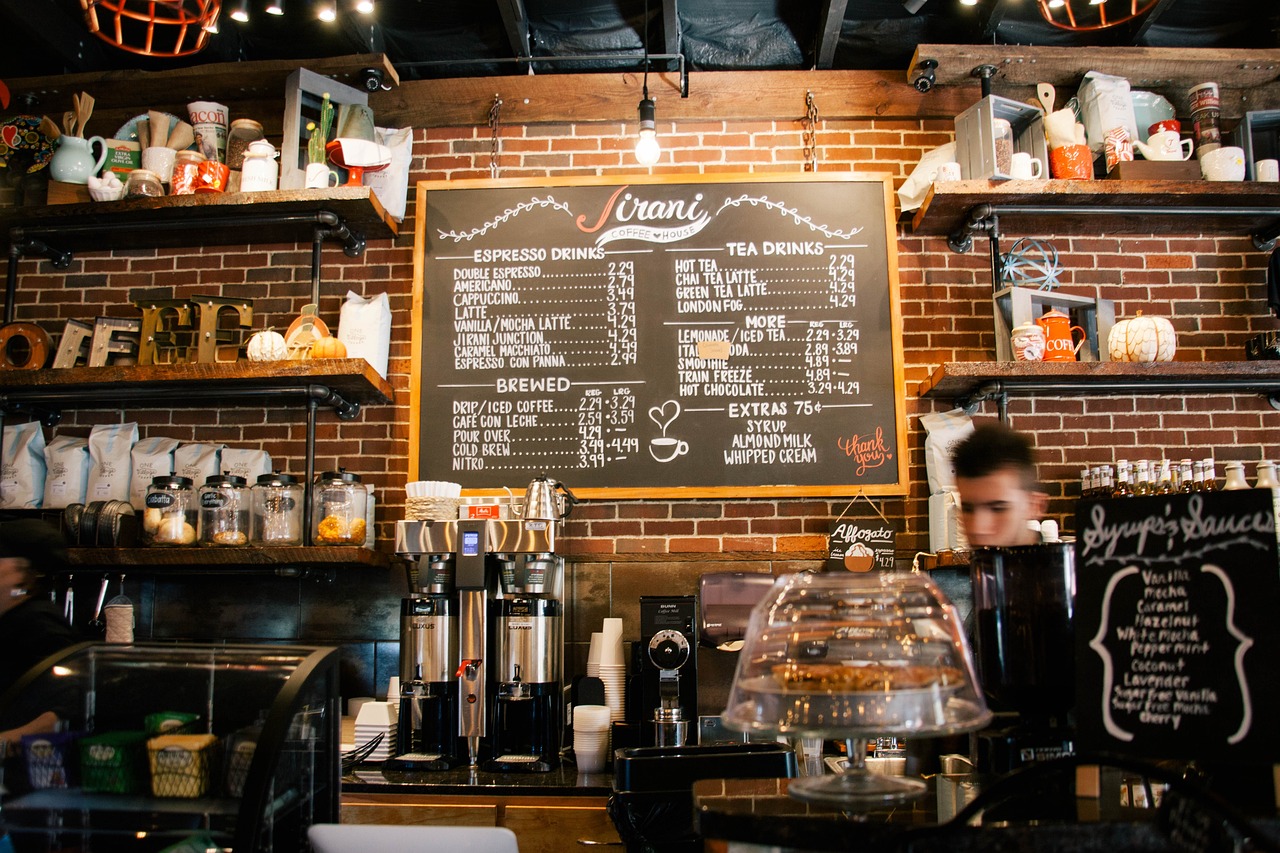 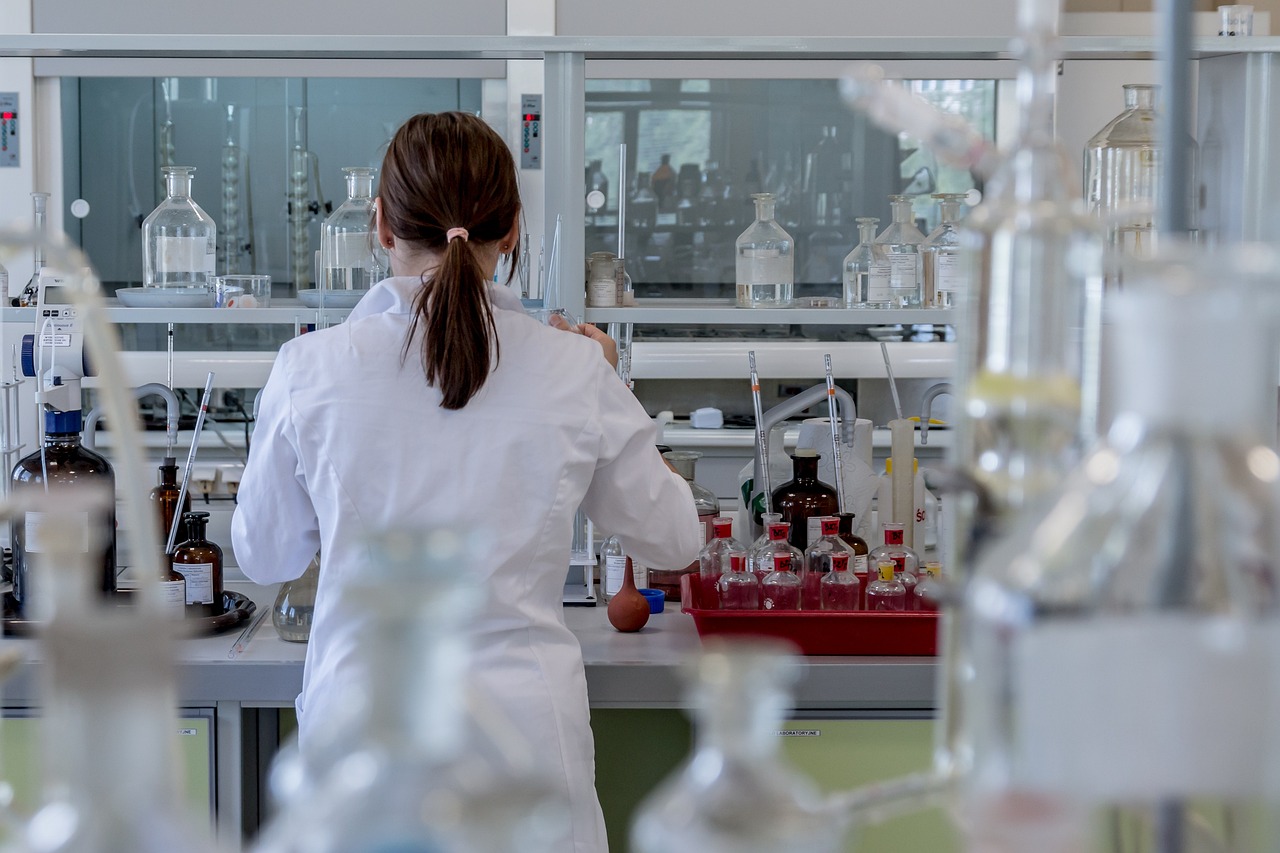 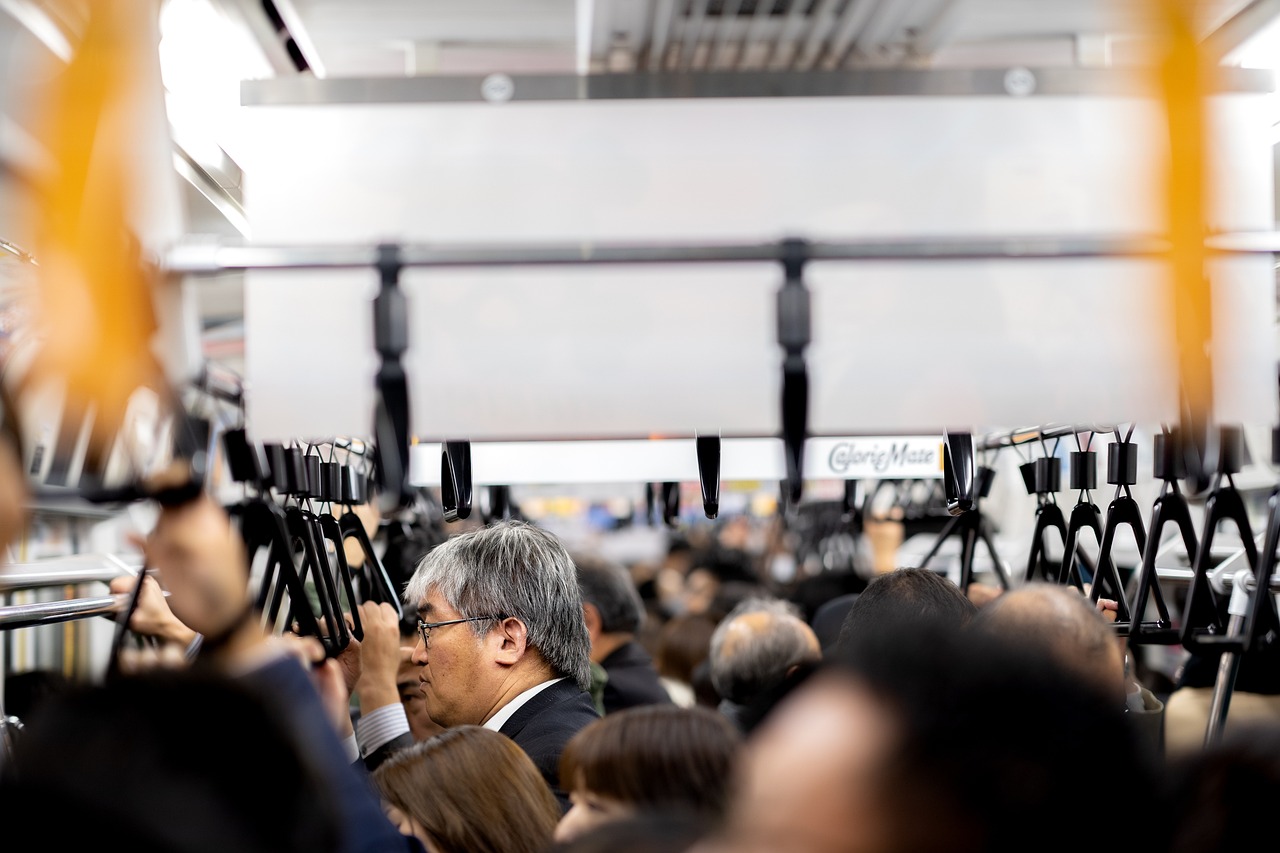